RESUME
MY NAME IS YVONNE
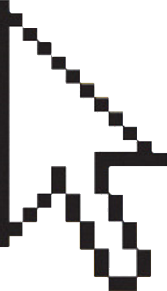 Lorem ipsum dolor sit amet, consectetuer adipiscing elit. Maecenas porttitor congue massa. Fusce posuere, magna sed pulvinar ultricies, purus lectus
https://www.ypppt.com/
FUSCE EST VIVAMUS A TELLUS PELLENTESQUE HABITANT
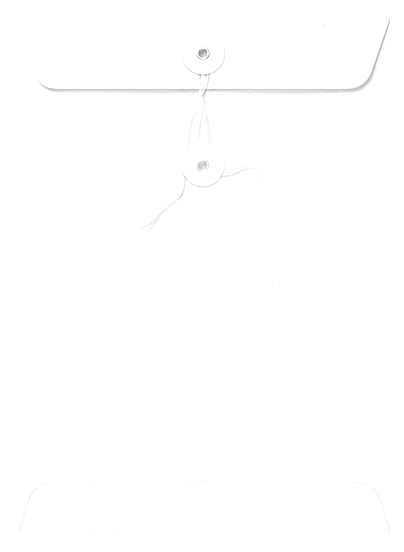 ABOUTME
POWER YOUR POINT
lorem ipsum dolor sit amet, consectet
uer adipiscing elit
POWER YOUR POINT
lorem ipsum dolor sit amet, consectet
uer adipiscing elit
consectetuer adipiscing elit
consectetuer adipiscing elit
consectetuer adipiscing elit
01
EDUCATION
02
lorem ipsum dolor sit amet co
nsectetuer adipiscing elit
AWARDS
purus lectus malesuada
lorem ipsum dolor sit amet co
nsectetuer adipiscing elit
purus lectus malesuada
EDUCATION
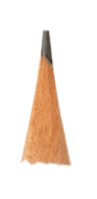 lorem ipsum dolor sit amet consectetuer
01
lorem ipsum dolor sit amet, consectetuer adipiscing elit
maecenas porttitor congue massa. fusce posuere, magna sed pulvinar ultricies
purus lectus malesuada libero, sit amet commodo magna eros quis urna. nunc viverra 
imperdiet enim.
fusce est. vivamus a tellus. pellentesque habitant morbi tristique senectus et netus et
EDUCATION
————sit amet consectetuer
[Speaker Notes: https://www.ypppt.com/]
AWARD 05
AWARD 01
AWARD 02
AWARD 03
AWARD 04
lorem ipsum dolor sit amet 
nsectetuer adipiscing elit
lorem ipsum dolor sit amet 
nsectetuer adipiscing elit
lorem ipsum dolor sit amet 
nsectetuer adipiscing elit
lorem ipsum dolor sit amet 
nsectetuer adipiscing elit
lorem ipsum dolor sit amet 
nsectetuer adipiscing elit
03
EXPERIENCE
04
lorem ipsum dolor sit amet 
nsectetuer adipiscing elit
purus lectus malesuada
SKILL
lorem ipsum dolor sit amet 
nsectetuer adipiscing elit
purus lectus malesuada
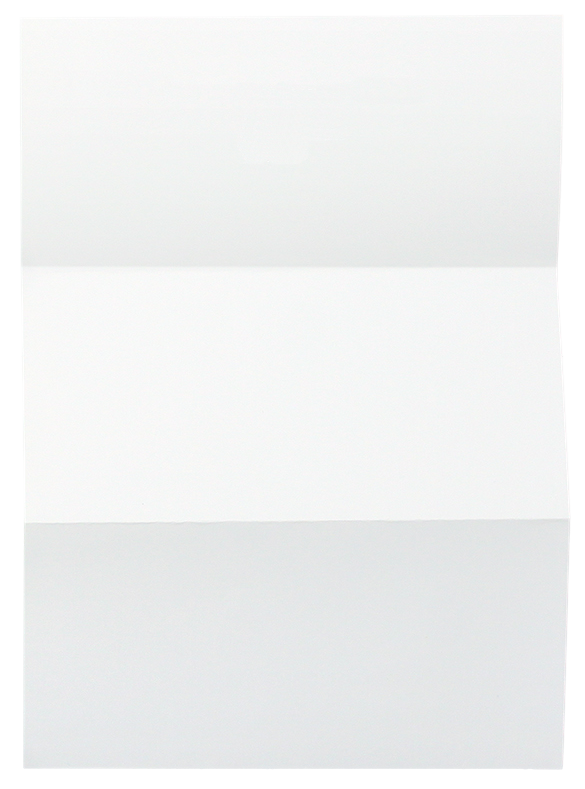 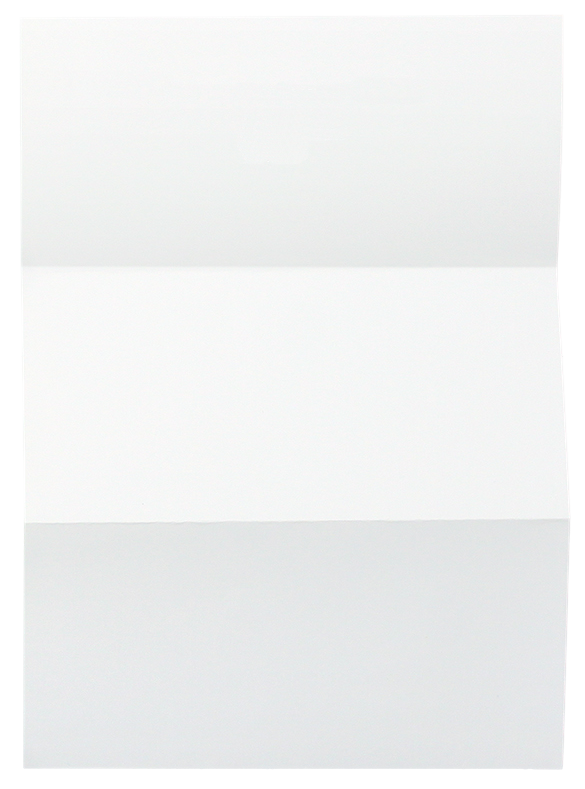 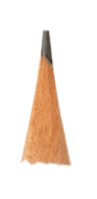 TITLE GOES HERE
lorem ipsum dolor sit amet, consectetuer adipiscing elit
maecenas porttitor congue massa. fusce posuer magna sed pulvinar ultricies
WORK EXPERIENCE
TITLE GOES HERE
maecenas porttitor congue massa. fusce posuer magna sed pulvinar ultricies
purus lectus malesuada libero, sit amet
TITLE GOES HERE
consectetuer maecenas porttitor congue massa. fusce posuer magna sed pulvinar ultricies
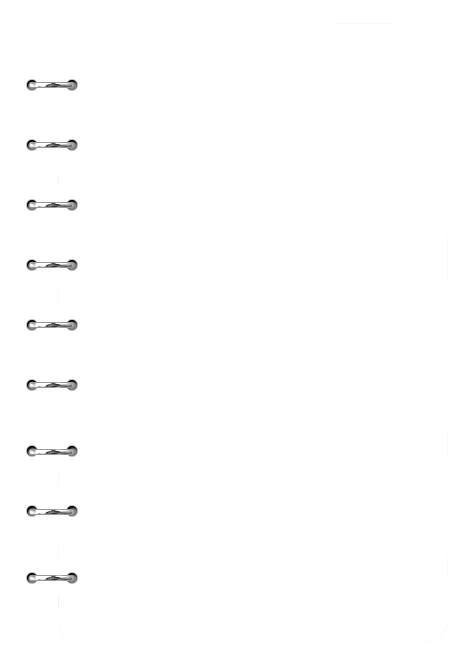 TITLE GOES HERE
TITLE GOES HERE
consectetuer adipiscing elit
maecenas porttitor congue massa. fusce posuer magna sed pulvinar ultricies
maecenas porttitor congue massa. fusce posuer magna sed pulvinar ultricies
TITLE GOES HERE
TITLE GOES HERE
maecenas porttitor congue massa.
magna sed pulvinar ultricies
purus lectus malesuada libero, sit amet
magna sed pulvinar ultricies
purus lectus malesuada libero
TITLE GOES HERE
ASPIRATION
consectetuer maecenas porttitor congue massa. fusce posuer magna sed pulvinar ultricies
04
SKILL
MY NAME IS YVONNE
MY NAME IS YVONNE
MY NAME IS YVONNE
MY NAME IS YVONNE
MY NAME IS YVONNE
CAREER OBJECTIVE
lorem ipsum dolor sit amet, consectetuer adipiscing elit
maecenas porttitor congue massa. fusce posuer magna sed pulvinar ultricies
lorem ipsum dolor sit amet, consectetuer adipiscing elit
maecenas porttitor congue massa. fusce posuer magna sed pulvinar ultricies
lorem ipsum dolor sit amet, consectetuer adipiscing elit
maecenas porttitor congue massa. fusce posuer magna sed pulvinar ultricies
lorem ipsum dolor sit amet, consectetuer adipiscing elit
maecenas porttitor congue massa. fusce posuer magna sed pulvinar ultricies
lorem ipsum dolor sit amet, consectetuer adipiscing elit
maecenas porttitor congue massa. fusce posuer magna sed pulvinar ultricies
lorem ipsum dolor sit amet, consectetuer adipiscing elit
maecenas porttitor congue massa. fusce posuer magna sed pulvinar ultricies
lorem ipsum dolor sit amet, consectetuer adipiscing maecenas porttitor congue massa. fusce posuer
lorem ipsum dolor sit amet, consectetuer adipiscing maecenas porttitor congue massa. fusce posuer
lorem ipsum dolor sit amet, consectetuer adipiscing maecenas porttitor congue massa. fusce posuer
lorem ipsum dolor sit amet, consectetuer adipiscing maecenas porttitor congue massa. fusce posuer
lorem ipsum dolor sit amet, consectetuer adipiscing maecenas porttitor congue massa. fusce posuer
lorem ipsum dolor sit amet, consectetuer adipiscing maecenas porttitor congue massa. fusce posuer
maecenas porttitor congue massa. fusce posuer
maecenas porttitor congue massa. fusce posuer
maecenas porttitor congue massa. fusce posuer
maecenas porttitor congue massa. fusce posuer
maecenas porttitor congue massa. fusce posuer
maecenas porttitor congue massa. fusce posuer
THANK YOU
MY NAME IS YVONNE
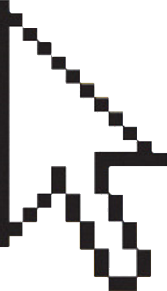 Lorem ipsum dolor sit amet, consectetuer adipiscing elit. Maecenas porttitor congue massa. Fusce posuere, magna sed pulvinar ultricies, purus lectus
更多精品PPT资源尽在—优品PPT！
www.ypppt.com
PPT模板下载：www.ypppt.com/moban/         节日PPT模板：www.ypppt.com/jieri/
PPT背景图片：www.ypppt.com/beijing/          PPT图表下载：www.ypppt.com/tubiao/
PPT素材下载： www.ypppt.com/sucai/            PPT教程下载：www.ypppt.com/jiaocheng/
字体下载：www.ypppt.com/ziti/                       绘本故事PPT：www.ypppt.com/gushi/
PPT课件：www.ypppt.com/kejian/
[Speaker Notes: 模板来自于 优品PPT https://www.ypppt.com/]